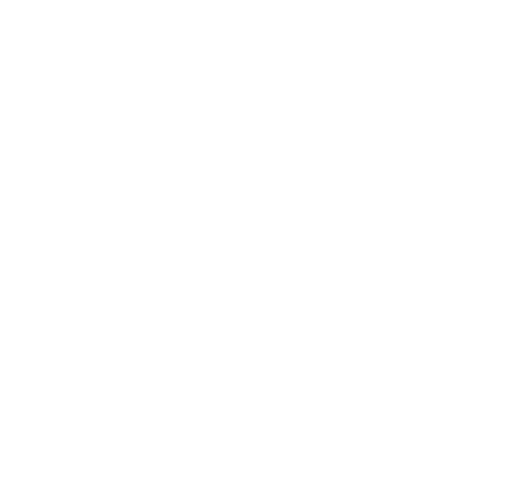 Wer unterm Schirm des Höchsten wohnt
 
       Strophen 1 bis 3
Wer unterm Schirm des Höchsten wohnt, Refrain
Wer unterm Schirm des Höchsten wohnt   und im Schatten des Allmächtigen steht,
der weiß genau, dass da jemand ist,   der auch in dunklen Stunden durchträgt. 
|| Gott lässt keinen los, der sich fallen lässt   in seine starke Hand! ||
Wer unterm Schirm des Höchsten wohnt, Strophe 1
Wenn Freunde dich verlassen,    die Einsamkeit dich beschleicht 
und die Angst vor der Nacht    dich lähmt und dich unruhig macht. 
Wenn du am wenigsten daran denkst,    dann ist er da.
Wer unterm Schirm des Höchsten wohnt, Refrain
Wer unterm Schirm des Höchsten wohnt   und im Schatten des Allmächtigen steht,
der weiß genau, dass da jemand ist,   der auch in dunklen Stunden durchträgt. 
|| Gott lässt keinen los, der sich fallen lässt   in seine starke Hand! ||
Wer unterm Schirm des Höchsten wohnt, Strophe 2
Wenn man dir Fallen stellt,    sich Lügen über dich erzählt,
wenn du am Boden liegst    und keinen Ausweg mehr siehst,
wenn du am wenigsten daran denkst,    dann ist er da.
Wer unterm Schirm des Höchsten wohnt, Refrain
Wer unterm Schirm des Höchsten wohnt   und im Schatten des Allmächtigen steht,
der weiß genau, dass da jemand ist,   der auch in dunklen Stunden durchträgt. 
|| Gott lässt keinen los, der sich fallen lässt   in seine starke Hand! ||
Wer unterm Schirm des Höchsten wohnt, Strophe 3
Wenn Sorgen dich befallen    vor Krankheit, Krieg, Tod und Leid 
und du vor ihnen zagst,    du nicht einmal mehr beten kannst,
wenn du am wenigsten daran denkst,    dann ist er da.
Wer unterm Schirm des Höchsten wohnt, Refrain
Wer unterm Schirm des Höchsten wohnt   und im Schatten des Allmächtigen steht,
der weiß genau, dass da jemand ist,   der auch in dunklen Stunden durchträgt. 
|| Gott lässt keinen los, der sich fallen lässt   in seine starke Hand! ||
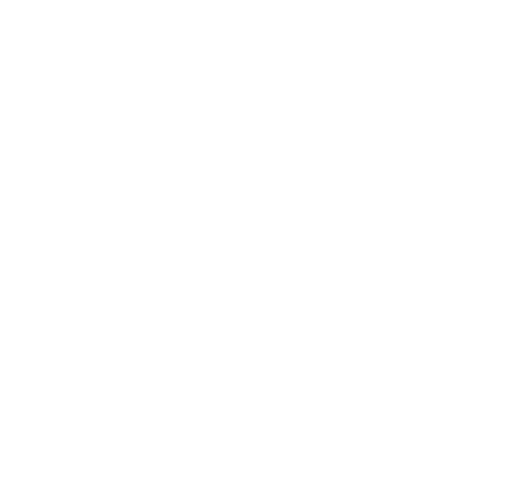